Bocni pohled
1.25 m
1.25 m
Celni pohled
0.95 m
37st
24st
2.2 m
3.75 m
2.2 m
Pudorys
3.75 m
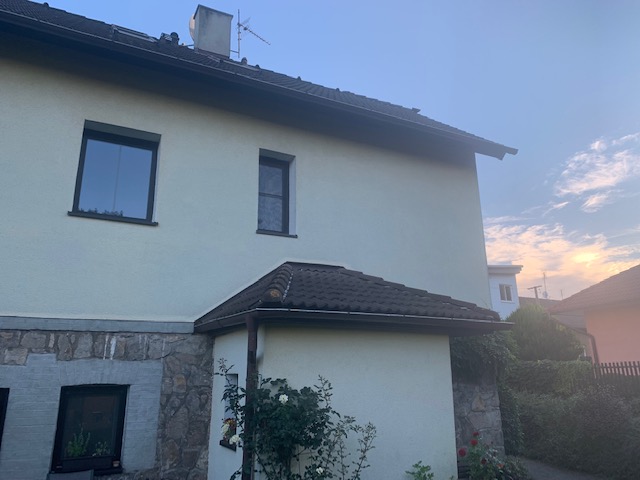 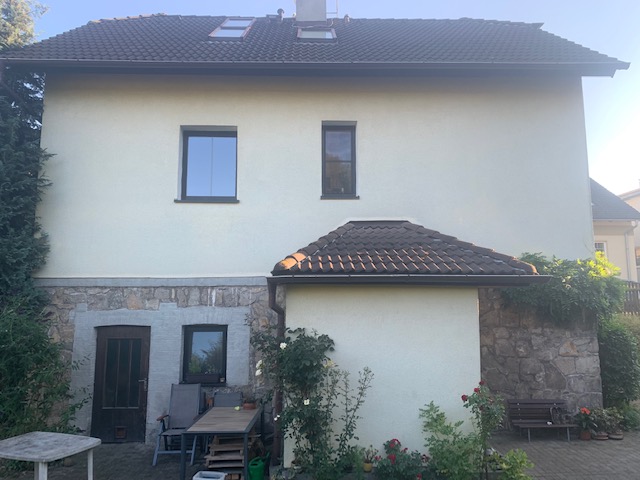 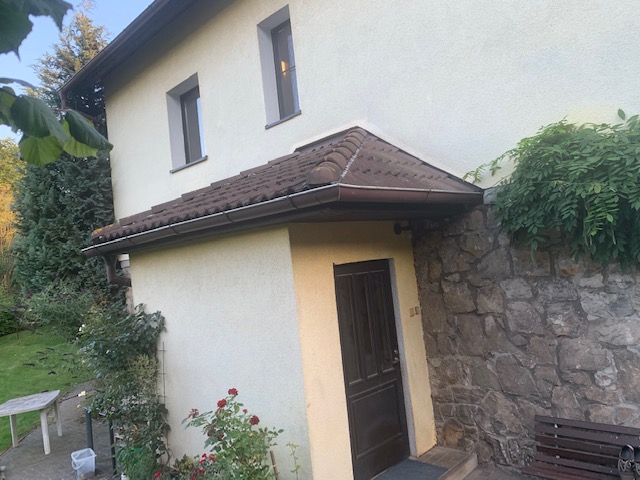